HRD PLANNING
Dr. Srinibash Dash
Associate Professor & Head
School of Management
Gangadhar Meher University
CONTENT
INTRODUCTION TO HRDP 
OBJECTIVE OF HRDP
LEVELS OF HRDP
BENEFITS OF HRDP
FACTORS AFFECTING OF HRDP
CONCLUSION
CASE STUDY
INTRODUCTION TO HRDP
According to E.W. VETTER , “HRP  is a process by which an organization should move from one position to its desired position” .
Through planning management slide to have the right number and right kind of people at the right place , at the right time doing thinks which resulting both the organization and the individual perceiving maximum long term benefits . 
In simple term HRP means  deciding the no. and the type of the HR required for each job ,unit and the total company for a particular future date in carry out organization activities .
OBJECTIVE  OF HRDP
Human resource development  planning involves creating strategies to develop and optimize the skills ,knowledge and capabilities of an organizations workforce .
skill development 
Performance improvement
Talent retention                                                               
Succession planning
Organizational adaptability
Employee satisfaction
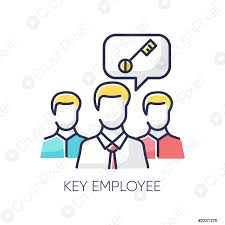 Levels of HRDP
Benefits of HRD planning
Enhanced employee performance 
Improved employee engagement
Increased  organizational efficiency
Supports succession planning 
Adaptability to change 
Cost effectiveness
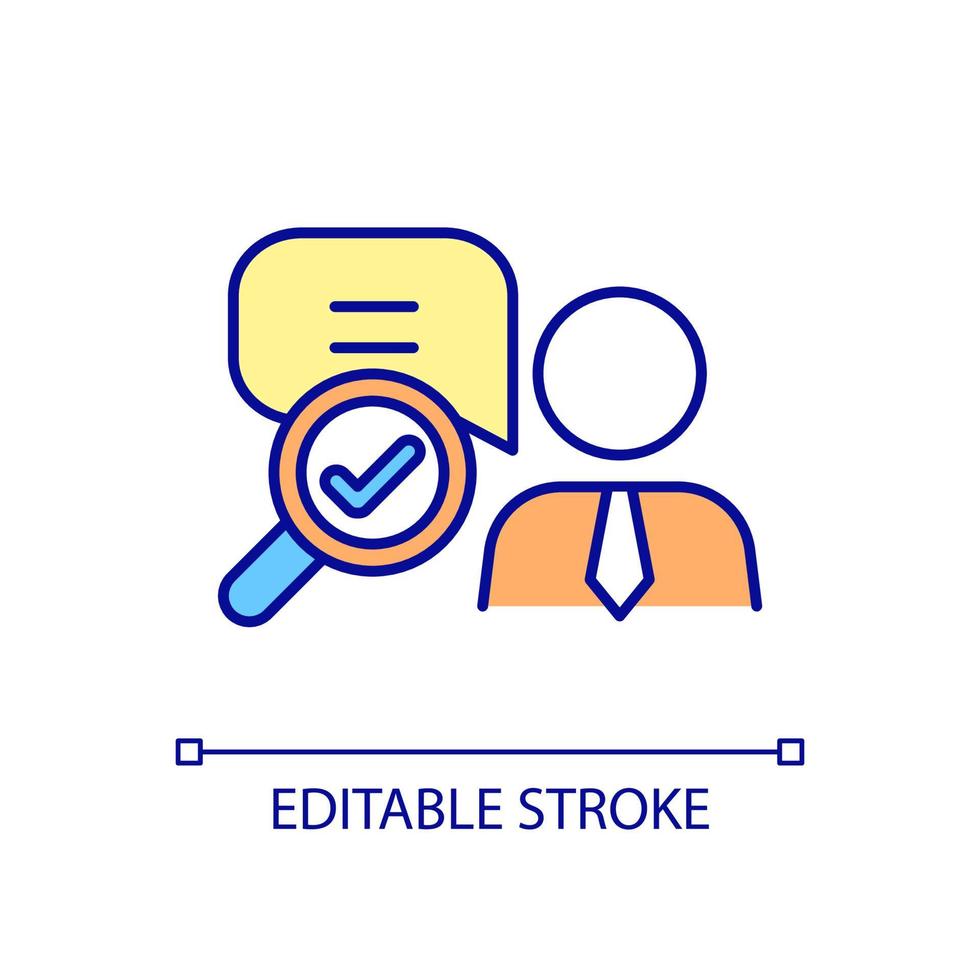 Factors affecting HRD planning
It can be classified into 2 category 
External and internal
Conclusion
Effective HRD planning is essential for building a competent , adaptable and motivated workforce that can meet the dynamic needs of an organization .
By focusing on the identification of skills gaps ,aligning employee development with organizational objective and fostering a culture of continuous learning, HRD planning ensure both individual and organizational growth .
Case study
ABC retail , a small clothing store with 15 employees was struggling to keep up with growing competition from online retailers . The owner realized that employees lacked training in modern retail  techniques, customer services and online sales strategies .
Problem statement : ABC retail faced declining sales and customer satisfaction due to sales methods and a lack of employee engagement .
HRD planning :need assessment , goals  ,development initiatives , implementation ,evaluation
Outcome : ABC retail saw improved customer loyalty and a 10% increase in overall sales within six moths , employee were more confident , engaged and equipped with skills to help the business thrive,
THANK YOU